Controlul autoimplicării în învățare
Cei care nu interprind nimic, se pomenesc mâine cu nimic.
(Baltasar Gracian)
Cuprins
Ce este procrastinarea ;
Cauzele procrastinării;
Tipuri de procrastinare;
Ce NU este procrastinarea;
Efectele procrastinării;
Cum putem lupta împotriva procrastinării.
.
Procrastinarea și depășirea ei
O capcană în care cad pradă mulți studenți și nu doar este PROCRASTINAREA-tendință patologică de a amână sistematic o activitate pentru mai tîrziu.
Procrastinarea poate fi o manifestare comportamentală situativă, asociată unor contexte și sarcini specifice sau deprindere personală manifestă în toate sferele activității vieții.
PROCRASTINÁ, procrastinez, vb. I. Tranz. A amâna sau a întârzia începerea execuției unei sarcini; a temporiza, a tărăgăna, a tergiversa. Dinengl. procrastinate
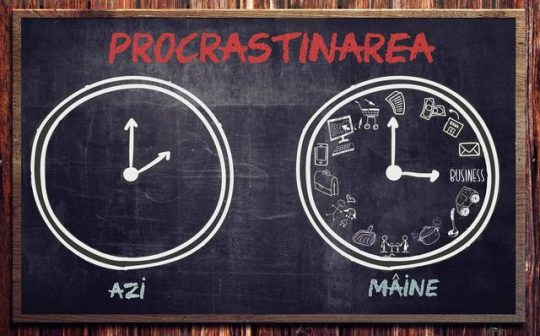 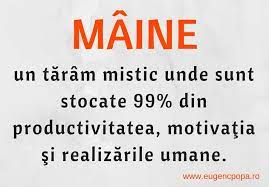 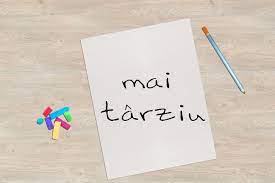 Cauze ale Procrastinării
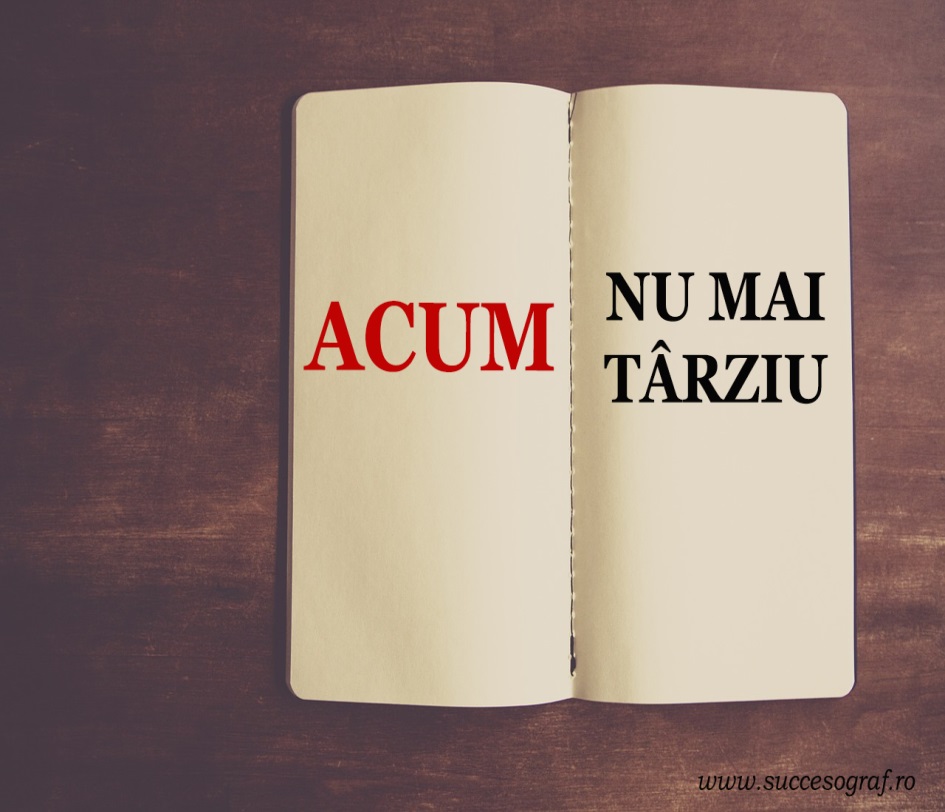 Slaba gestionare a timpului
Perfecționismul excesiv
Incertitudinea
Resentimentul
Perceperea sarcinii ca plictisitoare
Frica de eșec
Tentația unor ocupații alternative
Cauze medicale
Depresia - (sentimentul de disperare, de neputință, de lipsă a energie) pot face dificilă începerea și finalizarea unor activități, chiar și a celor mai banale. De asemenea, depresia generează o scădere a stimei de sine.
Tulburarea obsesiv- compulsivă- Această afecțiune este adesea asociată cu un perfecționism profund nesănătos, care provoacă și menține teama de eroare, îndoiala privitoare la corectitudinea muncii făcute, precum și grija despre așteptările celorlalți. Aceste gânduri determină persoana respectivă să procrastineze mai degrabă decât să ia o decizie și să acționeze.
Tulburare de deficit de atenție (ADHD)- Distragerea permanentă, atât prin stimuli externi, cât și prin interni, îngreunează și chiar împiedică în mod absolut uneori îndepliniarea unei sarcini, mai ales dacă aceasta este dificilă sau nu prezintă interes.
Cauze non- medicale
Lipsa auto-disciplinei;
Lipsa unui scop, a unei ținte;
Lipsa cunostintelor despre îndeplinirea sarcinii respective sau lipsa dorinței;
Lipsa interesului sau a dispoziție;
Obiceiul nesănătos de a aștepta până în ultimul moment;
Convingerea că munca este mai productivă sau eficientă sub presiune;
Lipsa inițiativei de a porni munca;
Uitarea sarcinii;
Invocarea unor motive medicale;
Așteaptarea „momentul potrivit”;
Invocarea unei nevoi de timp suplimentar pentru a se gândi la acea activitate;
Amânarea unei sarcini în favoarea alteia.
Iată cele mai întâlnite credințe ale celui care procrastinează:
Trebuie să fiu perfect/ă.
Tot ce fac trebuie să vină ușor și fără efort.
Este mai sigur să nu faci nimic decât să riști și să pierzi.
Dacă nu fac un lucru perfect, nu merită să-l fac deloc.
Trebuie să evit provocările.
Dacă reușesc acum va trebui de fiecare dată să reușesc.
Să urmez regulile cuiva înseamnă să cedez și să nu mai fiu în control.
Există un răspuns, decizie corectă și aștept până o găsesc.  ( Burka, J. 2008)
Tipuri de procrastinare
Tipuri principale

procrastinare pasivă: amânarea începerii activității respective pentru că apar dificultăți în luarea deciziilor și în aplicarea lor;
procrastinare activă: se face în mod mod intenționat, considerând că a lucra sub presiune creează motivație;
Tipurile de persoane care procrastinează:

Perfecționistul: amână sarcinile din teama că finalizarea nu va fi perfectă;
Visătorul: amână pentru că nu acordă atenție detaliilor importante;
Sfidătorul: amână pentru că nu crede că cineva ar trebui să-i organizeze programul;
Declanșatorul de crize: amână sarcinile pe care le are de îndeplinit pentru că îi place să lucreze sub presiune:
Supra-implicatul: se angrenează simultan în prea multe proiecte și are greutăți în gestionarea corectă a timpului pentru a le duce la bun sfârșit.
Ce NU este procrastinarea?
Procrastinarea nu este sinonimă cu lenea. Persoanele leneșe nu consideră că fac nimic rău dacă pierd timpul, în timp ce procrastinatorii își doresc să se apuce de treabă, însă, din varii motive, nu o pot face.
De asemenea, procrastinarea nu este sinonimă nici cu relaxarea. Atunci când o persoană își rezervă un anume timp pentru a se relaxa și a-și reîncărca bateriile, acest lucru nu înseamnă că procrastinează. Opusul ideii de procrastinare îl reprezintă îndeplinirea sarcinilor la timp și capacitatea de a realaxare autentică, cu gestionarea eficientă a volumului de muncă și menținerea unei stări de echilibru pe termen lung.
Consecințele procrastinării
deteriorarea sănătății emoționale, din cauza stresului sau burnout-ului;
apariția unui sentiment de vinovăție care conduce la anxietate;
scăderea productivității în muncă;
dificultăți în relaționarea cu ceilalți;
apariția unor resentimente din partea prietenilor, familiei sau colegilor;
apariția unor dificultăți financiare.
Evită factorii perturbatori!!!
Cum scăpăm de obiceiul de a amȃna toate ȋndatoririle neplăcute?
1. Deveniţi un fin observator al propriului comportament: ȋnvăţaţi să detectaţi momentul ȋn care vă simţiţi tentat să amȃnaţi o ȋndatorire şi ȋntrebaţi-vă obiectiv dacă amȃnarea ar fi cu adevărat utilă pe termen lung, sau dacă ar fi doar o ȋncercare de a evita măcar o vreme o senzaţie neplăcută (jenă, teamă de eşec, efort). Observaţi-vă gȃndurile şi ȋnvăţaţi să recunoaşteţi „scuzele” oferite de procrastinare: „mai bine mai tȃrziu”, „nu mă simt chiar pregătit”.
2. Propuneţi-vă scopuri clare, specifice, realiste şi uşor de măsurat/ cuantificat. „Să nu mai amȃn atȃt de mult” este un scop formulat prea vag şi nu veţi şti cȃnd l-aţi atins. „Să scriu cinci rȃnduri din acest articol pȃnă la ora 3” este un obiectiv suficient de specific şi de realizabil.
3. Fragmentaţi ȋn „bucăţele” cȃt mai mici ceea ce trebuie să faceţi. Orice proiect sau activitate, oricȃt de complexe, poate fi ȋmpărţite ȋn paşi mărunţi. Apoi vă puteţi uita la fiecare pas ȋn parte, care va fi mai puţin ȋnspăimȃntător decȃt „mamutul” iniţial.
4. Faceţi o listă cu lucrurile prioritare pe care le tot amȃnaţi şi tăiaţi-le de pe listă pe măsură ce le rezolvaţi – acest lucru va constitui o satisfacţie ȋn sine şi vă va oferi o imagine a progresului făcut.
5. Utilizaţi planuri de tip „5 minute”: luaţi hotărȃrea să desfăşuraţi activitatea pe care aţi tot amȃnat-o doar pentru 5 minute, iar după aceea puteţi hotărȃ dacă vă luaţi angajamentul pentru alte 5 minute sau nu. Uneori cel mai greu lucru este să te apuci de ceva, de aceea această metodă e adesea utilă. Atenţie! Trebuie să fie totuşi 5 minute „cinstite”, ȋn care chiar faceţi ceea ce v-aţi propus, nu „tatonări de teren” sau „pregătirea materialelor de lucru” (pentru că asta ȋnseamnă tot amȃnare)!
6. Aplicaţi strategia „fă acel lucru exact atunci cȃnd ȋţi trece prima oară prin minte”. Desigur că e dificil, dar puteţi să vă „antrenaţi” ȋntȃi cu lucruri mărunte, ca mai apoi să „atacaţi” astfel fiecare ȋndatorire neplăcută pe care vă simţiţi tentat să o amȃnaţi. Pȃnă la urmă, a vă spune că poate mai ȋncolo acel lucru va fi mai plăcut/ mai uşor ȋnseamnă să vă minţiţi singur.
7. Faceţi o ȋnţelegere scrisă cu dvs. ȋnşivă, asemănătoare unui contract. Specificaţi ȋn el ce recompense şi ce pedepse vă veţi acorda pentru o serie de obiective clare, specifice, realizabile şi uşor de măsurat.
8. Luaţi-vă angajamentul de a vă schimba de faţă cu nişte prieteni sau alte pesoane de nădejde. Explicaţi-le ȋn detaliu ce anume doriţi să realizaţi – ei vor putea să vă impulsioneze şi să vă „verifice” dacă vă ţineţi de promisiuni cȃnd va fi nevoie.
Concentrarea asupra studiului
Concentrarea- presupune focalizarea atenției asupra unei activități particulare în detrimentul activităților concurente.
Concentrarea este abilitatea de a-ți 
direcționa gândirea!
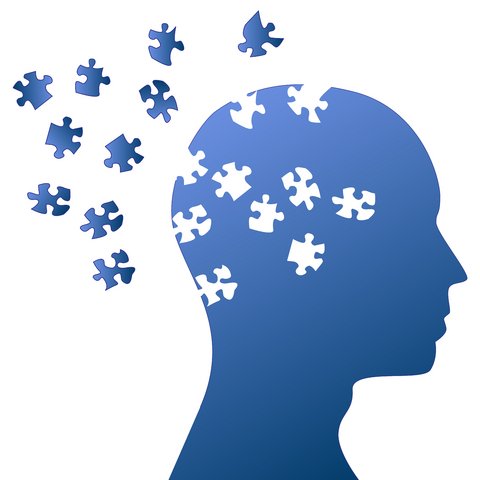 Factori cu impact pozitiv asupra intensității, duratei și calității concentrării:
Mediul de studiu;
Perioada de studiu;
Procesul de studiu;
Conținutul de învățat;
Evitarea plictiselii;
Evitarea oboselii.

Notă: Fiecare caracterizat de un set reprezentativ de acțiuni eficiente care, urmate fiind, vă mențin concentrarea asupra studiului/învățării.
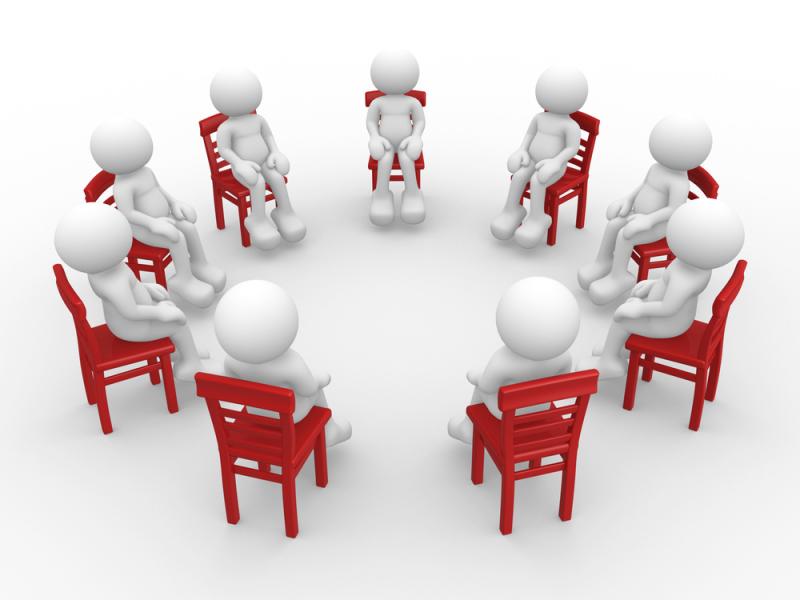 Discuție în grup
Mediul de studiu
Perioada de studiu
Procesul de studiu
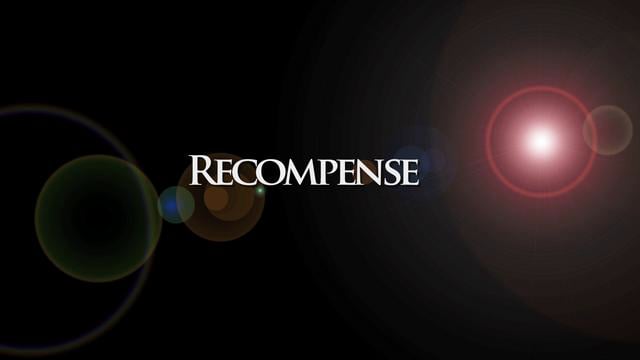 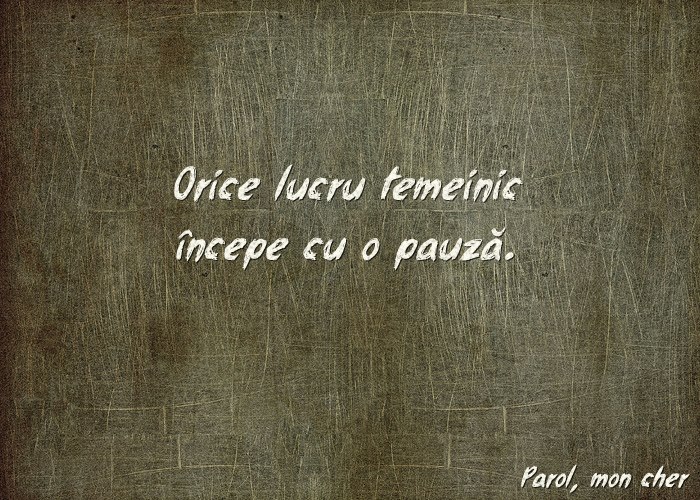 Conținutul de învățat
Evitarea plictiselii
Evitarea oboselii
Controlul procrastinării prin autoreglarea învățării
Stabilirea scopurilor învățării (faza de planificare)
Controlul motivației și controlul voinței
Utilizarea strategiilor și metacognitive (managemenetul timpului și al resurselor )
Trucuri pentru evitarea procrastinării